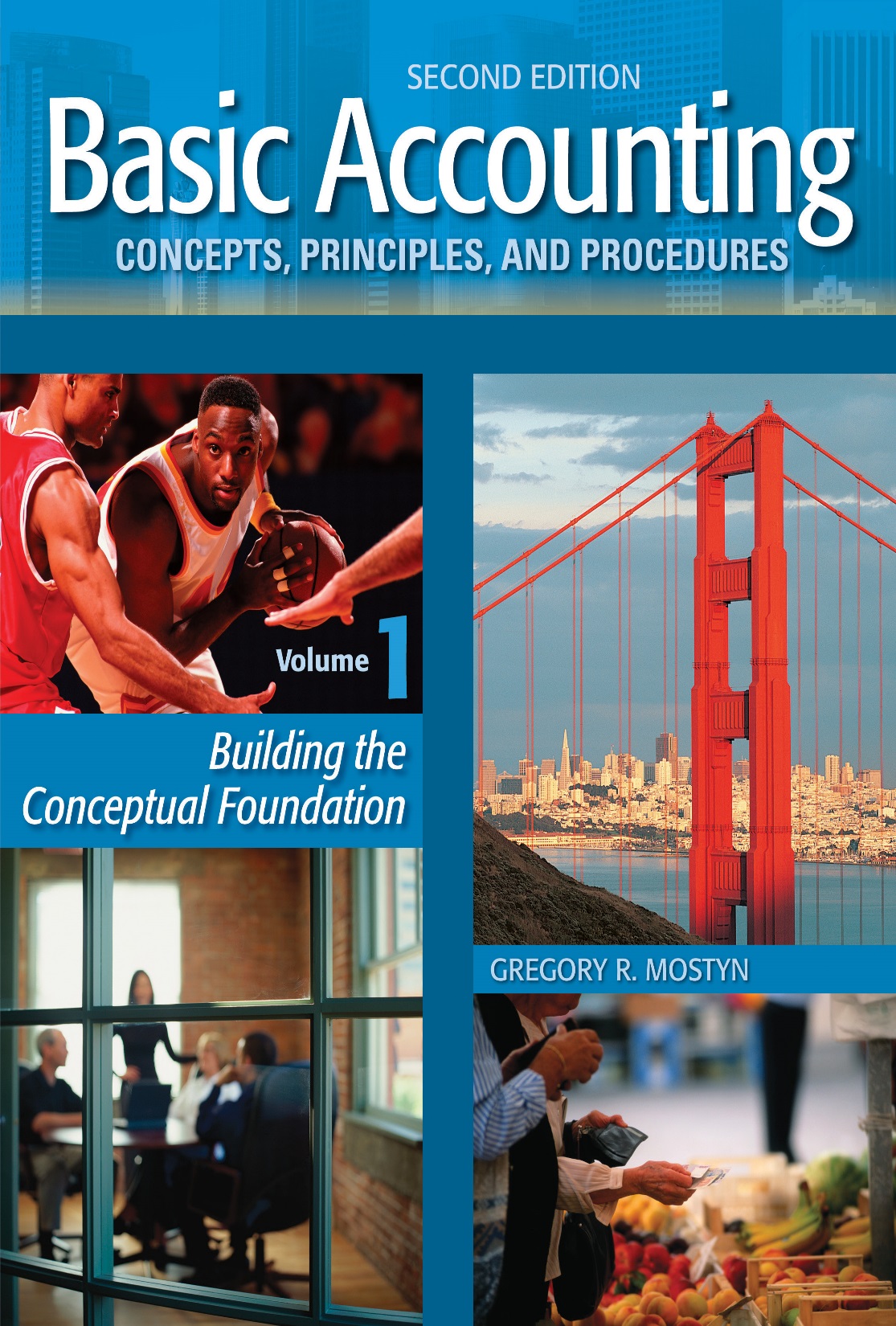 Basic Accounting Concepts Principles and Procedures, 2nd Edition, Volume 1
Basic Accounting Concepts Principles and Procedures, 2nd Edition, Volume 1
© Copyright 2018 Worthy and James Publishing
Learning Goal 7
© Copyright 2018 Worthy and James Publishing
Asset and Liabilities Review
• Asset: In accounting, an asset is property that has these qualities:
 
1) It must provide future benefits (also called “service potential”).
 
2) It must already be owned by the party claiming it as an asset.
         

 • Liability: A debt
 
  
In the following slides we will see examples of the most common assets and liabilities for businesses.  These are the ones you are most likely to encounter and should be most familiar with.
© Copyright 2018 Worthy and James Publishing
Common Assets
© Copyright 2018 Worthy and James Publishing
Common Assets, continued
© Copyright 2018 Worthy and James Publishing
Common Assets, continued
© Copyright 2018 Worthy and James Publishing
Common Assets, continued
• Monetary assets: Assets that have monetary value as their sole benefit.  
  Examples are cash, accounts receivable, and notes receivable.  These assets 
  are not physically consumed.
 
 
• Non-monetary assets: Assets that are physically used and consumed in 
  business operations or primarily provide legal rights.  Examples are 
  supplies, equipment, buildings, and intangible assets.  Non-monetary assets 
  also usually have economic value, and can be sold to obtain cash or 
  monetary assets.
© Copyright 2018 Worthy and James Publishing
Common Asset Confusions
It is not usual for certain types of items or situations to be confused with assets or liabilities.
 
None of the following items are assets.  Why not?  (See next slide) 
 
1. Employee
2. Rented equipment for user of equipment
3. Broken and not repairable computer
4. Repair services
5. Good credit
© Copyright 2018 Worthy and James Publishing
Answers
Not assets because:
 
1. Employee: People are not property and cannot be owned.
2. Rented equipment: The equipment is not owned by who is using it. 
3. Broken and not repairable computer: No future benefits.
4. Repair service: Services are not property; they cannot be owned.
5. Good credit: Not property; possible but unclear future benefits.
© Copyright 2018 Worthy and James Publishing
Common Liabilities
© Copyright 2018 Worthy and James Publishing
Common Liabilities, continued
Note: There may be various other legal obligations that become liabilities that are related to large businesses, such as warranties, refunds, coupons, dividends, and bonds payable.  These are discussed in volume 2
© Copyright 2018 Worthy and James Publishing
Unsecured and Secured Liabilities
• Most business liabilities are unsecured.  An unsecured liability means that 
   it is a general claim against any and all of the assets of a business, along 
   with all other unsecured liabilities.  
 
• Sometimes liabilities are secured.  This happens most often with large 
   liabilities such as significant loans. It provides additional assurance to a 
   creditor that a debt will be paid. 
 
   A secured liability means that a creditor has the right to seize and sell a 
   designated asset if a particular loan is not paid on time.  A business cannot 
   dispose of the designated asset until the loan and interest on the loan it 
   secures is paid.   For example, most real estate loans use the property 
   purchased to secure the loan.
© Copyright 2018 Worthy and James Publishing
Common Liability Confusion
None of the following items are liabilities.  Why not?  (See next slide) 
 
1. Hiring an employee
2. Prepaid expense
3. Returnable purchase
4. Defective item purchase
5. An expense
© Copyright 2018 Worthy and James Publishing
Answers
Not liabilities because:
 
1. Hiring an employee: Simply hiring an employee does not create a liability if the employee has not performed services yet. Unless there is an employee contract that creates financial obligations, there no liability until services are performed.
 
2. Prepaid expense:  A prepaid expense is an asset.
 
3. Returnable purchase:  There is no obligation to pay within the return period.  This often applies to various purchases, including cars and merchandise.
 
4. Defective item purchase: There is no obligation to pay if the seller did not deliver what was agreed upon.
 
5. An expense is a decrease in owner's equity caused by using up a resource to operate a business (adding value process).  Expenses may or may not involve liabilities (debt).
© Copyright 2018 Worthy and James Publishing